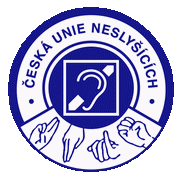 Sociální Komunikace Sluchově postižených
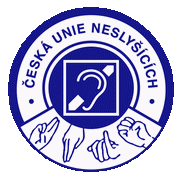 Sociální komunikace
Sdělování informací
Podávání zpráv
Oboustranná výměna informací
Dvousměrná pak se blíží interakci, anebo jednostranná
Komunikujeme stále
Verbální, neverbální
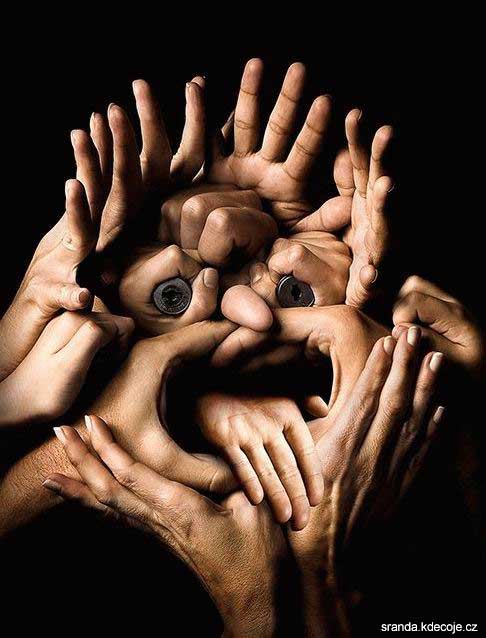 Rozdíly v komunikacislyšících a neslyšících lidí
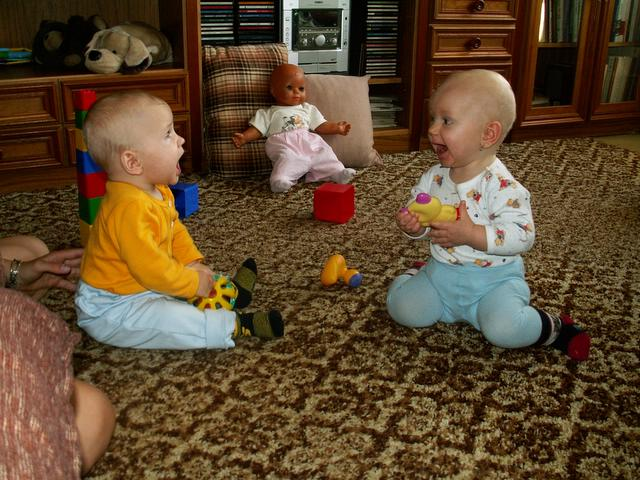 Sluchové postižení
0,5 milionu nedoslýchavých a neslyšících lidí
Zhruba 15 000 nedoslýchavých a neslyšících – od narození, v dětství
Existuje více druhů, typů a stupňů postižení sluchu. Způsoby komunikace jsou závislé i na dalších faktorech, jako je doba vzniku hluchoty, vliv školy, vliv rodiny či osobnostní předpoklady.
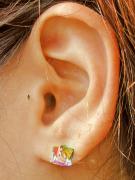 Slyšící lidé
Komunikují mluvenou řečí
Komunikují i neverbálně
Slyší vše, co se v jejich okolí děje – hudbu, hlasy, křik, hluk, šum
Komunikují z blízké vzdálenosti
Nepoužívají znakový jazyk, jen mluvený či psaný
Způsoby komunikace neslyšících
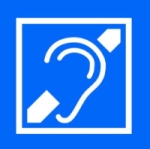 Český znakový jazyk
Odezírání ze rtů
Znakovaná čeština
Využití prstové abecedy
Mluvená řeč

Neslyší, jen cítí vibrace
Mohou se dorozumívat z větší vzdálenosti
ZNAKOVÝ JAZYK
Vizuálně-motorický komunikační systém
     
Přirozený a plnohodnotný jazyk

Používají ho neslyšící lidé + tlumočníci

Neslyšící využívají v komunikaci výraznou mimiku, postoje těla, pozice hlavy
Kterou abecedu používají neslyšící lidé ?
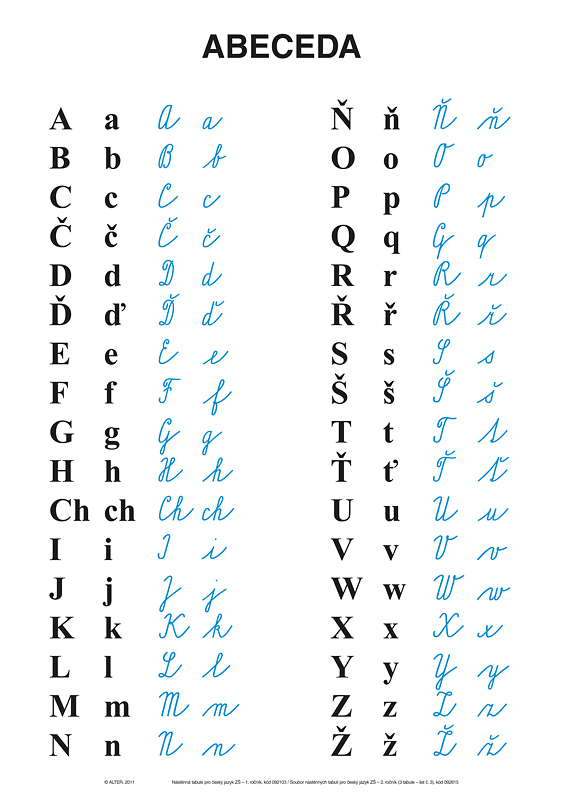 Mezinárodní prstová abeceda
Prstová abeceda
Daktylní abeceda
Vizuálně-motorický komunikační systém při kterém se užívá různých poloh a postavení prstů k vyjádření písmen
Užívání prstové abecedy v České republice upravuje zákon o komunikačních systémech neslyšících a hluchoněmých osob.
Zákon o znakové řeči (v roce 1998)
Zákon o komunikačních systémech neslyšících a hluchoslepých osob (v roce 2008)
Co nejvíce vadí neslyšícím při komunikaci s námi, slyšícími
Když má někdo vousy, plnovous brání v odezírání
Když mluvící není tváří v tvář k neslyšícímu
Když je mluvící v šeru
Když se rychle mluví
Když se lidé posmívají neslyšícím
Co radí sami neslyšící nám, slyšícím
Mluvte pomalu a zřetelně
Vysvětlujte jednoduše
Dejte neslyšícímu čas na odezírání
Využívejte i písemnou komunikaci - pište jednoduché věty (i na mobilní telefon)
Využijte služeb tlumočníka
Autentická zpověď neslyšící dívky „Zažila jsem s slyšícíma komunikace“
Jsem byla malá holčička , které chodila do mateřské školky. Tak  slyšící se mnou nemluví ani jednu. Potom jsem byla s mamkou na logopedie ,tak jsem pomalu mluvila základ. I rodičem  naučila mluvit základ.
Potom jsem nastoupila do přípravy 0.třída. Tak  jsem byla poprvé vidím jak děti jsou znakovat řeč. Jsem nepochopila a pomalu postupně. Už pochopila. A stále chodila na logopedii a uměla mluvit. Až dodnes mluvila s rodičem a ve škole znakovat. Ale podle někdo je slyšící nebo nedoslýchavá tak mluvím se pomalu snažím se. A někdo je neslyíšcí tak znakuju se.
Život neslyšících mezi slyšícími
Zdroje:
http://www.helpnet.cz/sluchove-postizeni/komunikace-neslysicich/zpusoby-dorozumivani